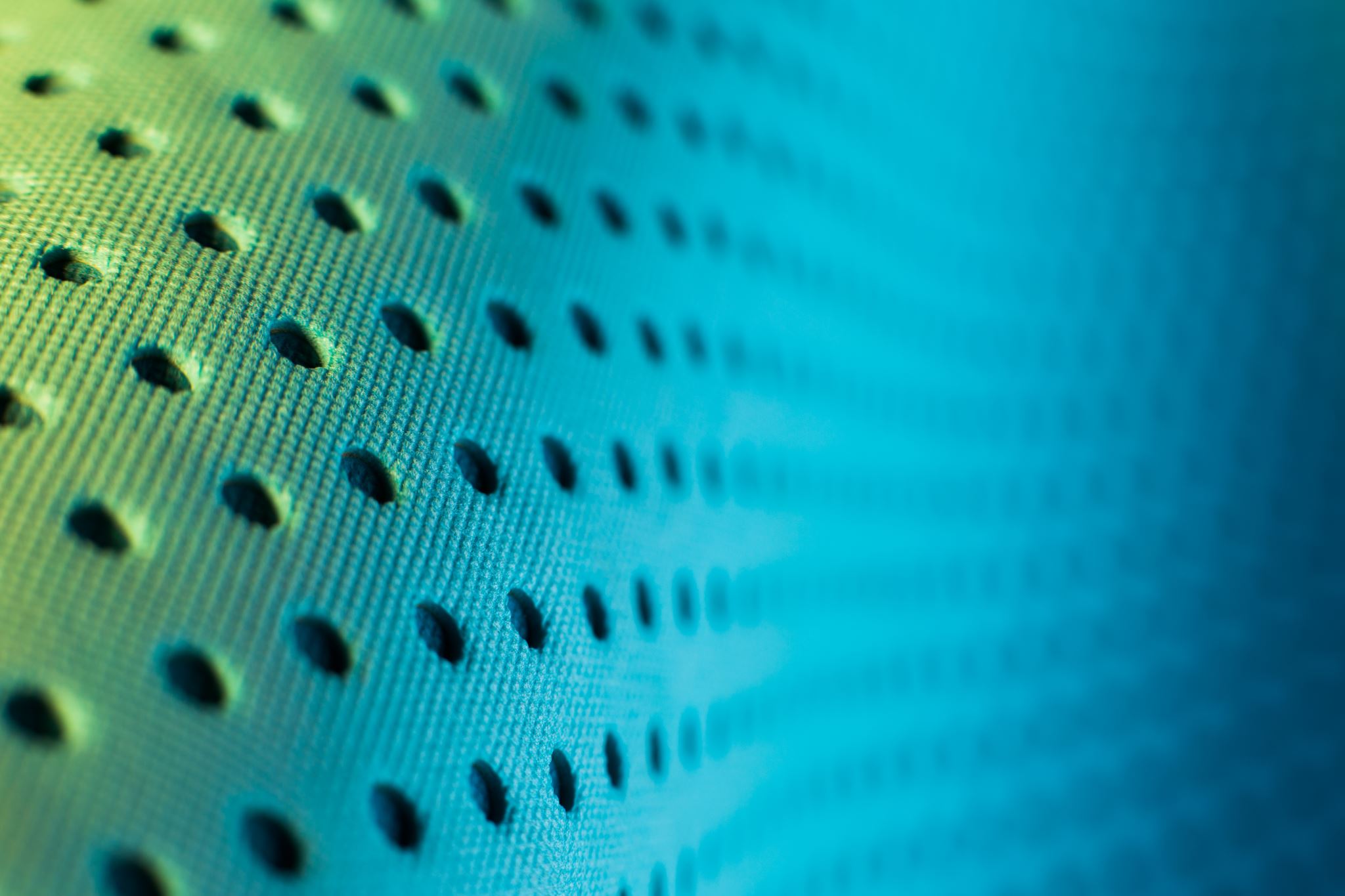 EMAIL MARKETING ANALYTICS REPORT TEMPLATE FOR POWERPOINT
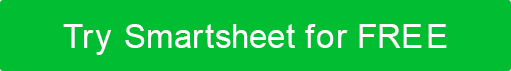 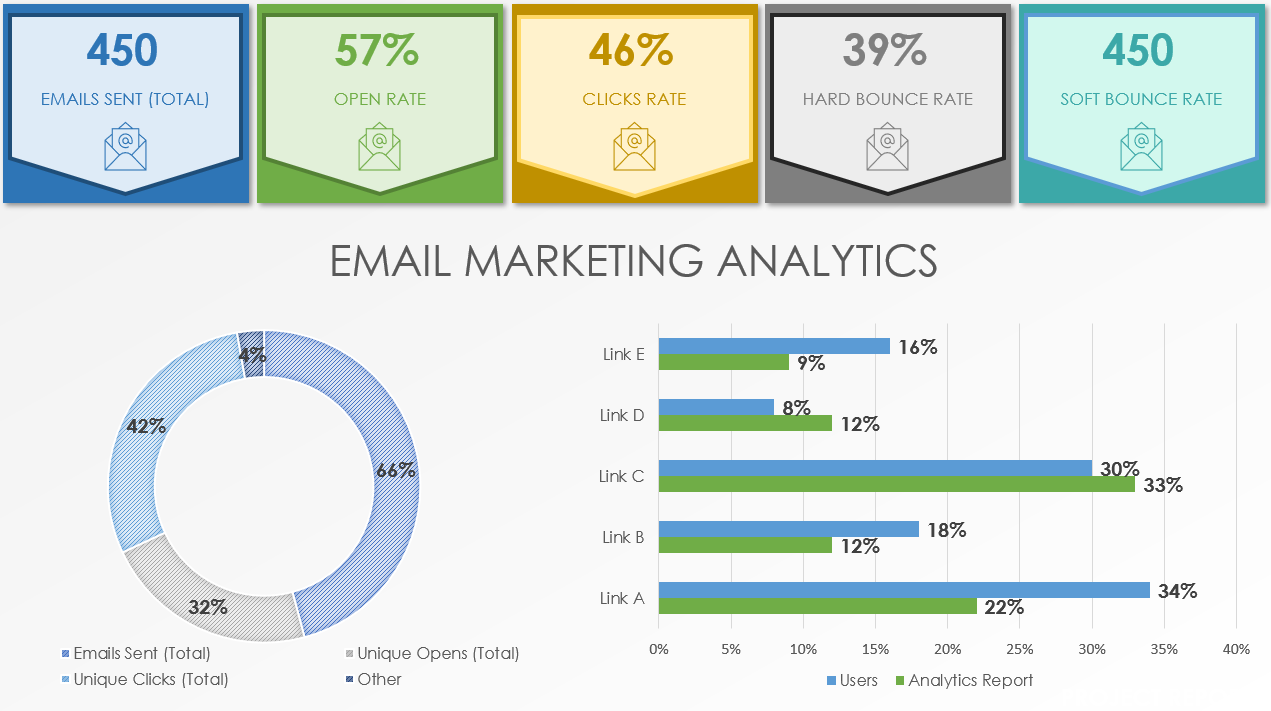 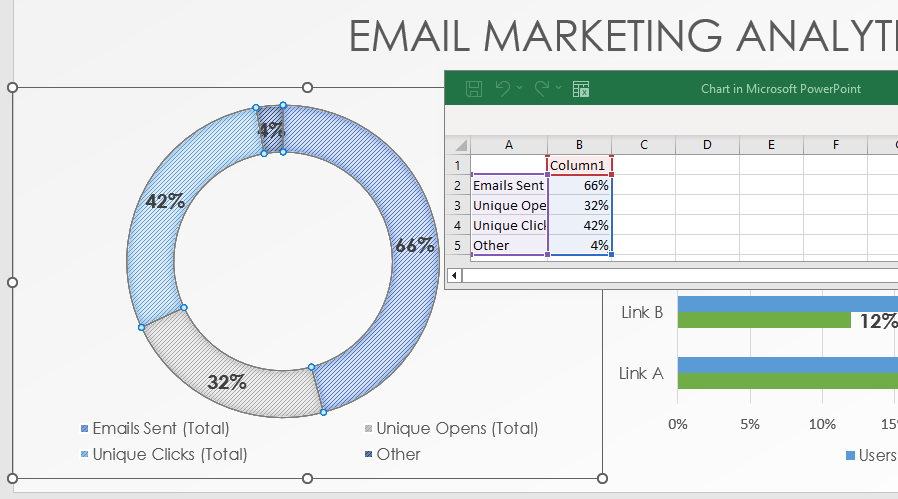 To use this template, click on the tables on Slide 2 and choose “edit data” and “edit data in Excel” to update your unique data.
EMAIL MARKETING ANALYTICS REPORT PRESENTATION
PROJECT REPORT
450
57%
46%
39%
450
EMAILS SENT (TOTAL)
OPEN RATE
CLICKS RATE
HARD BOUNCE RATE
SOFT BOUNCE RATE
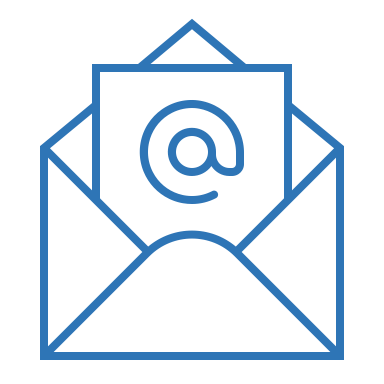 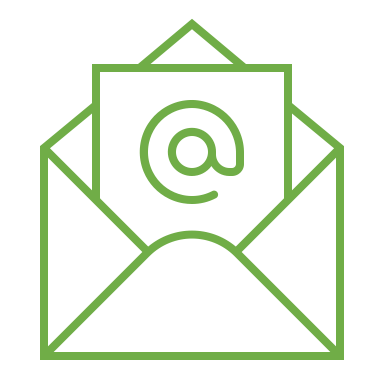 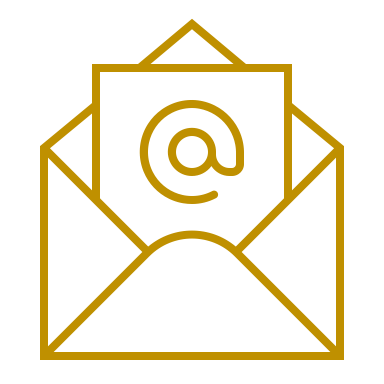 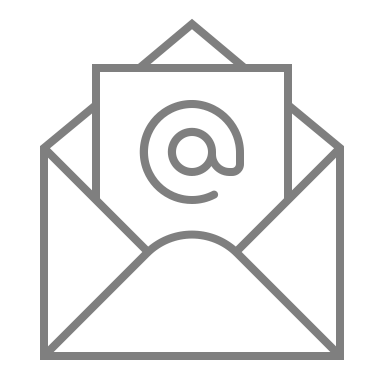 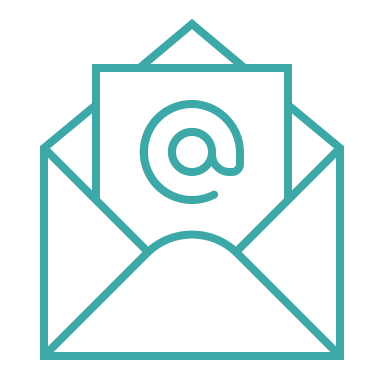 EMAIL MARKETING ANALYTICS
PROJECT REPORT
PROJECT REPORT